Timeline
Planning Orals
Grammar: Word order
Self study: work from book
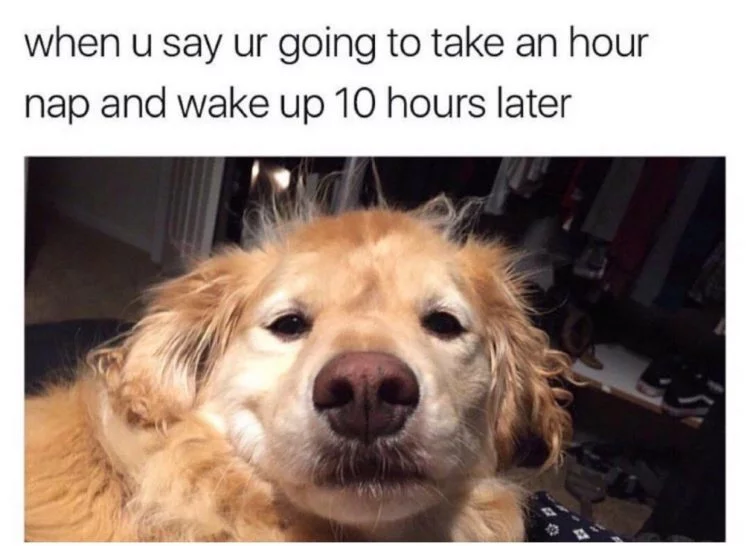 Oral exams
Grammar: Woordvolgorde
Woordvolgorde
In het Engels heb je een duidelijke volgorde voor woorden.
(Eigenlijk makkelijker dan in het Nederlands.) (Hooray!)


For instance:

 I need a phone in my hand now!
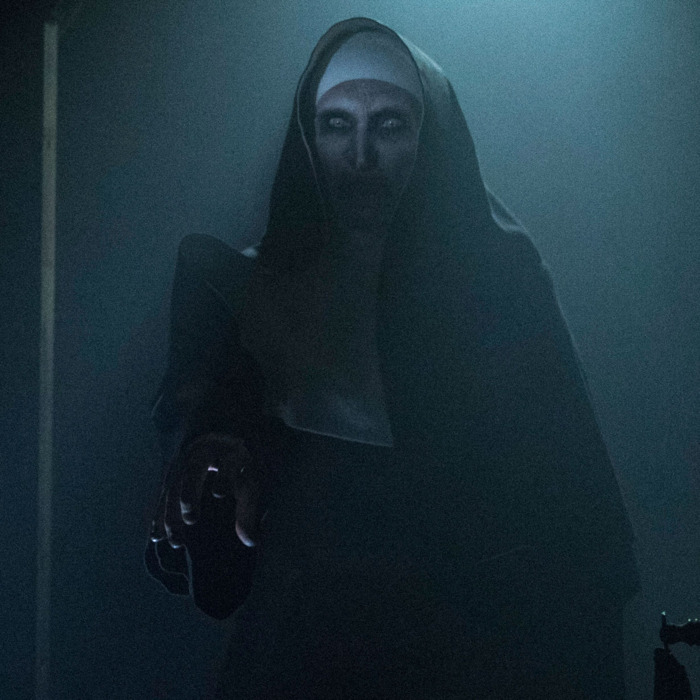 Grammar: Woordvolgorde
Woordvolgorde
In het Engels heb je een duidelijke volgorde voor woorden.
(Eigenlijk makkelijker dan in het Nederlands.) (Hooray!)


For instance:

The girl is eating the cake in the garden 
as we speak.
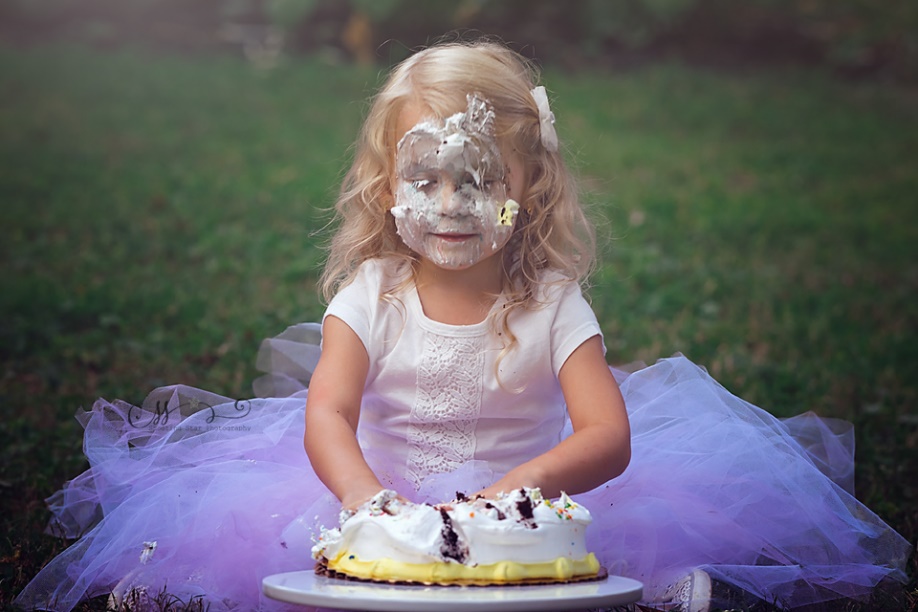 Grammar: Woordvolgorde
Woordvolgorde
In het Engels heb je een duidelijke volgorde voor woorden.
(Eigenlijk makkelijker dan in het Nederlands.) (Hooray!)
Grammar: Woordvolgorde
Grammar: Woordvolgorde
Grammatica: Woordvolgorde
Assignments
Assignment A and B on your own
If it is too easy you can go ahead

Assignment A and B
Make the first two sentences together
Do the rest on your own
We’ll check in 5 to 10 minutes

If you need help – let me know
When you’re done – let me know

Assignment C 
You have 10 minutes
We’ll check in 5 minutes
Grammatica: Woordvolgorde
Assignment C
I’m worried about this kind of hurricane warning.
They’re evacuating all houses along the coastline.
It was too dangerous to go outside.
The high winds destroyed her family’s barn.
Maybe the wind will damage a few boats.
I went to a pub last week.
They met there on Saturday.
He sent me lots of messages on my phone yesterday.
I called her at home at 4 pm .
We are going to do that tomorrow.
Grammatica: Woordvolgorde
Assignment D
Choose three of the subjects and write to me in great detail. 
Write about 100 words. 
Email address or Teams: e.kuindersma@helicon.nl
You have two lessons to complete the assignment
Ask for help if you need it!
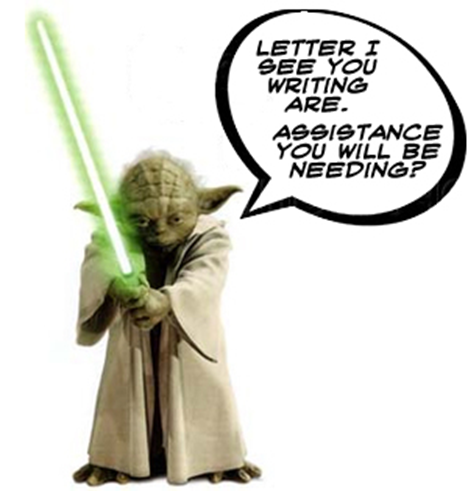 Self study